Dalla consapevolezza all’adozione di pratiche di age management. Modelli e spunti per la gestione del capitale umano a tutte le età a partire da un’esperienza locale
Invecchiamento della popolazione, 
politiche del lavoro e del life-long learning 
Roma, Isfol, 26-27 novembre 2012

Francesco Marcaletti
Active Ageing Lab Net, Trento
Università Cattolica del Sacro Cuore, Milano
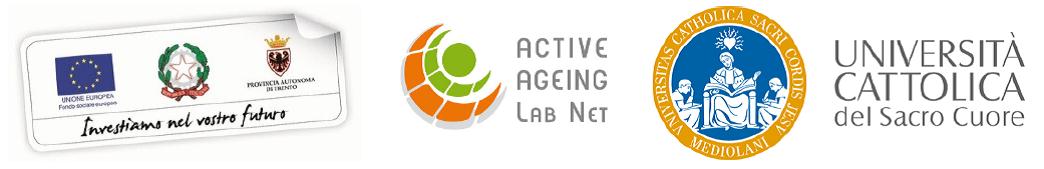 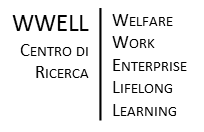 Cosa insegnano le pratiche affermatesi a livello europeo
Quali elementi comuni è possibile identificare in termini di condizioni di fattibilità
26 nov. 2012
Francesco Marcaletti - AALN
2
Lo sviluppo metodologico dei modelli di intervento nel campo dell’age management
Quali elementi comuni è possibile osservare nelle pratiche di successo
26 nov. 2012
Francesco Marcaletti - AALN
3
Progetto AWAREAgeing Workers Awareness to Recuperate Employability
Azione Promossa dalla Provincia autonoma di Trento nel quadro delle azioni innovative ex art. 6 FSE (periodo 2004-2007)
Analisi a livello locale
Coinvolgimento parti sociali
Sviluppo metodologico
Formazione formatori
Risultati
Portare nella programmazione del FSE l’attenzione ai lavoratori «over»
A oggi, circa 250 progetti formativi indirizzati a lavoratori e disoccupati 50+
Attività di disseminazione e sensibilizzazione: cinque convegni internazionali tra 2007 e 2008 (tre in Italia e due in paesi partner)
Identificazione di forme appropriate per consolidare i risultati e implementare le attività avviate su base continuativa
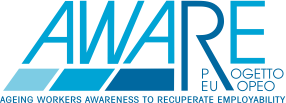 26 nov. 2012
Francesco Marcaletti - AALN
4
Active Ageing Lab NetLaboratorio permanente sull’invecchiamento attivo
Laboratorio permanente sull’invecchiamento attivo (anno di avvio 2008, attualmente in corso) con il supporto del FSE, gestito dall’Università Cattolica del Sacro Cuore
Analisi a livello locale
Analisi buone pratiche
Sensibilizzazione stakeholders
Avvio di una attività di networking a livello nazionale e transnazionale
Risultati:
Diffusione dei risultati delle analisi condotte
Implementazione di un handbook metodologico sulle pratiche di age management nei contesti organizzativi
Due seminari internazionali tra 2009 e 2010
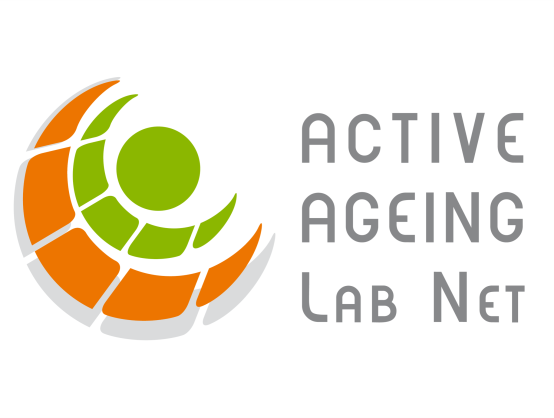 26 nov. 2012
Francesco Marcaletti - AALN
5
Sperimentazione di pratiche di age management
In fase di realizzazione (periodo 2011-2013) con il supporto del FSE e la gestione dell’UCSC
Superamento degli interventi «mediati» e implementazione di una logica di ricerca-azione
Coinvolgimento diretto delle organizzazioni di lavoro sia del settore privato sia del pubblico
Proposta di strumenti di analisi organizzativa centrati sul fattore età quale chiave di lettura inedita (QAW-q):
Dimensione intra/extra organizzativa
Significati dell’età (anagrafica, seniority, contribuzione)
Influenza del fattore tempo
Identificazione delle aree di criticità associate a otto temi chiave: salute, competenze, motivazione, organizzazione del lavoro, relazioni, sicurezza economica, work-life balance, identità professionale
Coinvolgimento del management nell’identificazione delle leve organizzative da utilizzare per intervenire sulle criticità rilevate
Accompagnamento e follow up
26 nov. 2012
Francesco Marcaletti - AALN
6
QAW-score per area e classi di età
n. 94
26 nov. 2012
Francesco Marcaletti - AALN
7
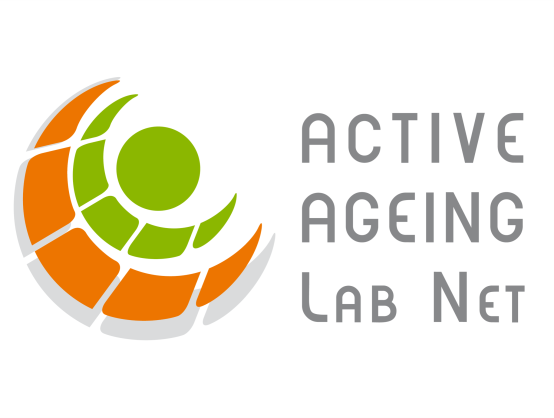 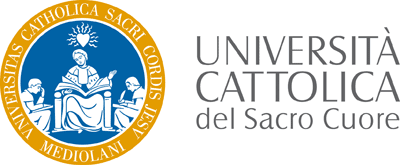 Francesco Marcaletti
Centro di Ricerca WWELL
Dipartimento di Sociologia
Università Cattolica del Sacro Cuore
L.Go Gemelli, 1
20123 Milano
francesco.marcaletti@unicatt.it
+39 02 7234.3982
+39 3355934181


http://agesatwork.blogspot.it/